Сжатое изложение
Будьте бережливыми
Презентацию подготовила
учитель начальных классов
МАОУ СОШ № 1 г. Туймазы 
республики Башкортостан
Халяфутдинова Г.Ф.
Отгадай загадку.
К  дальним сёлам, городам,
Кто идёт по проводам?
Светлое Величество!
Это ….
электричество
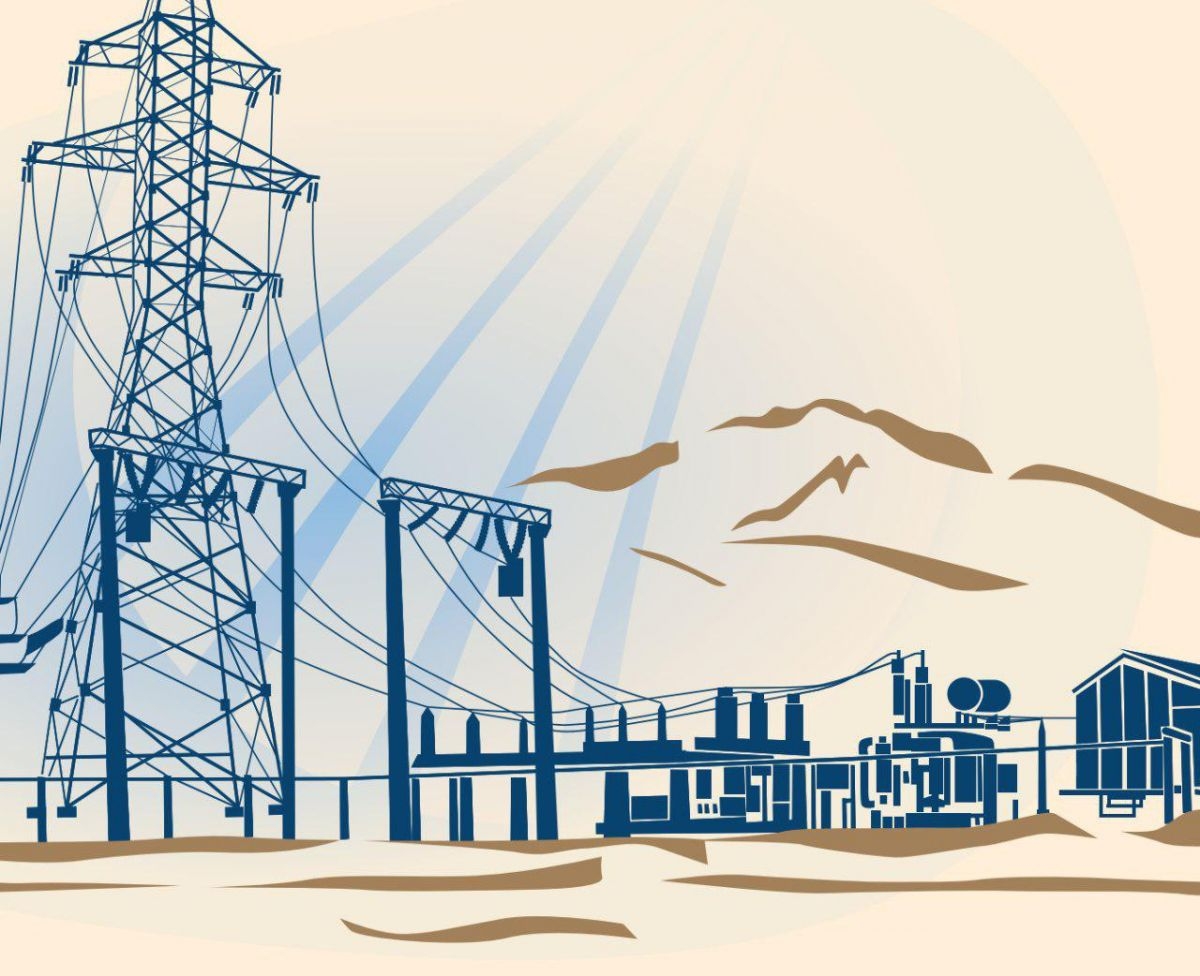 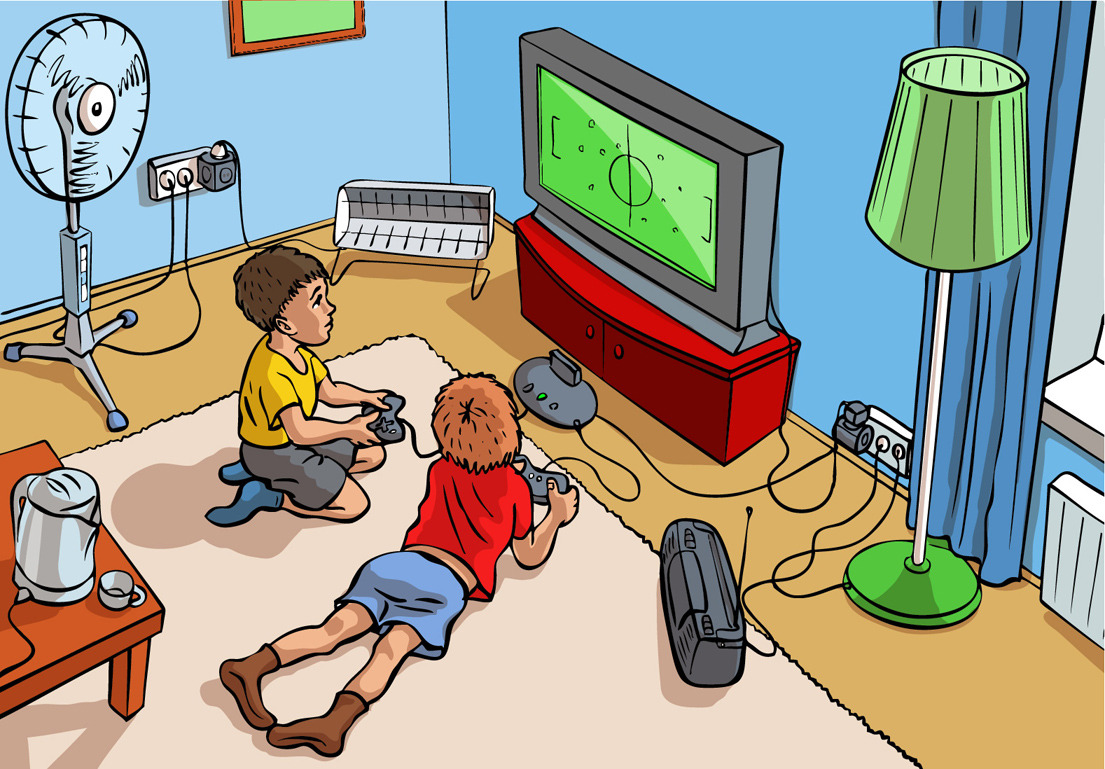 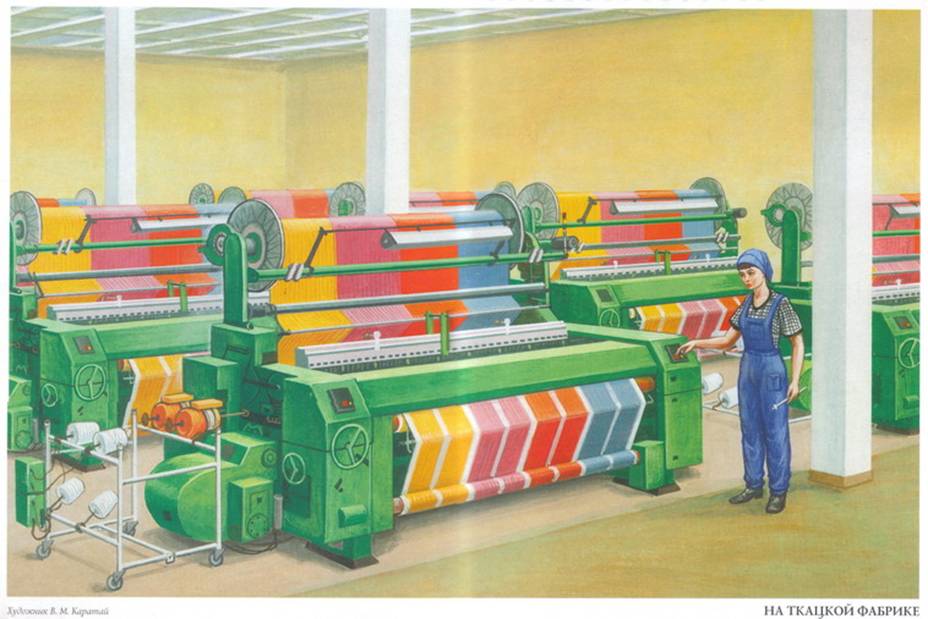 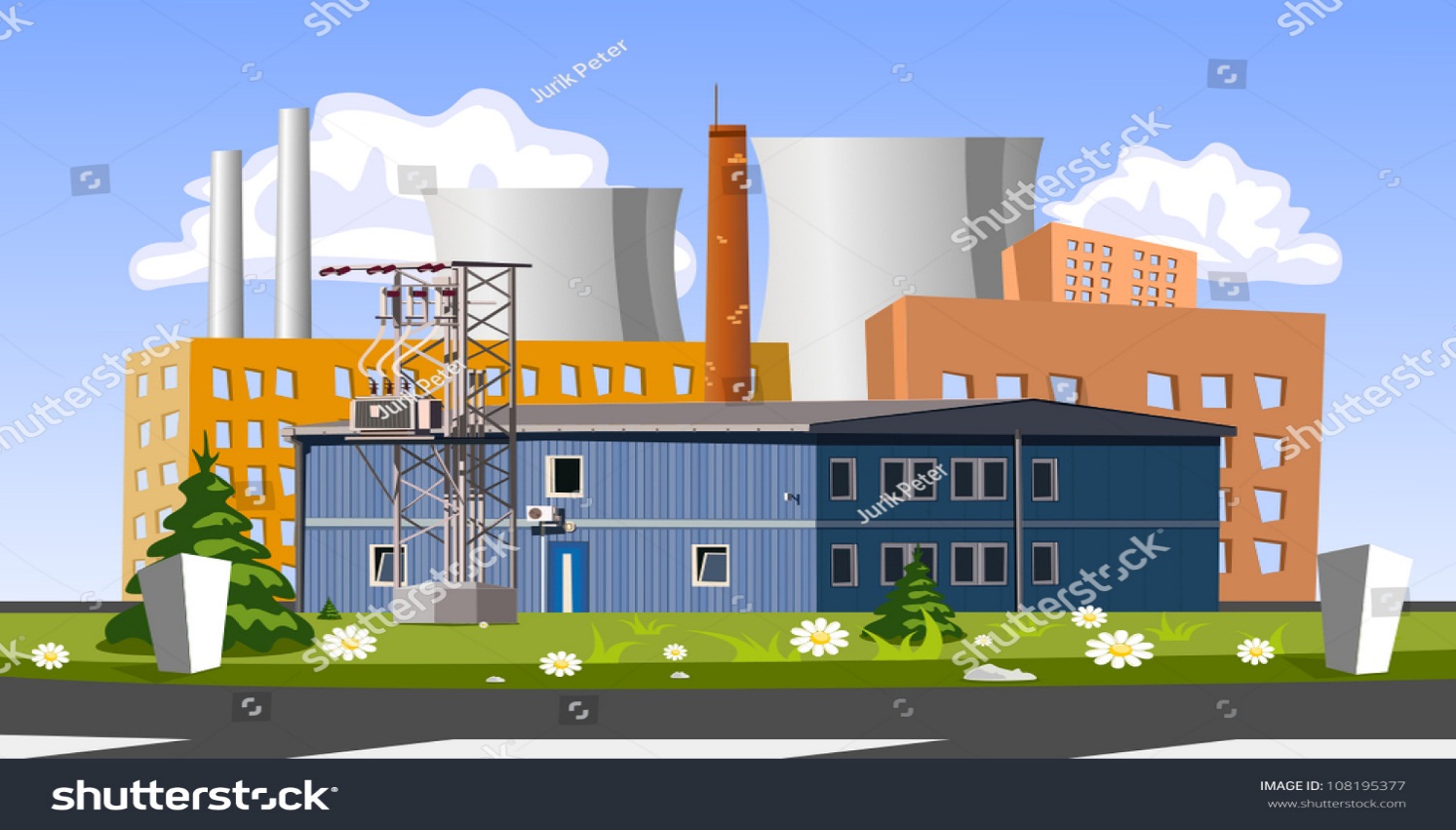 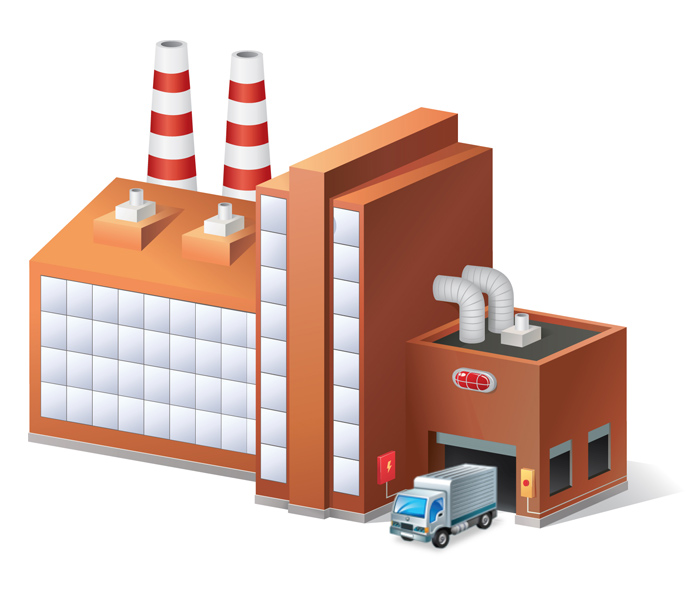 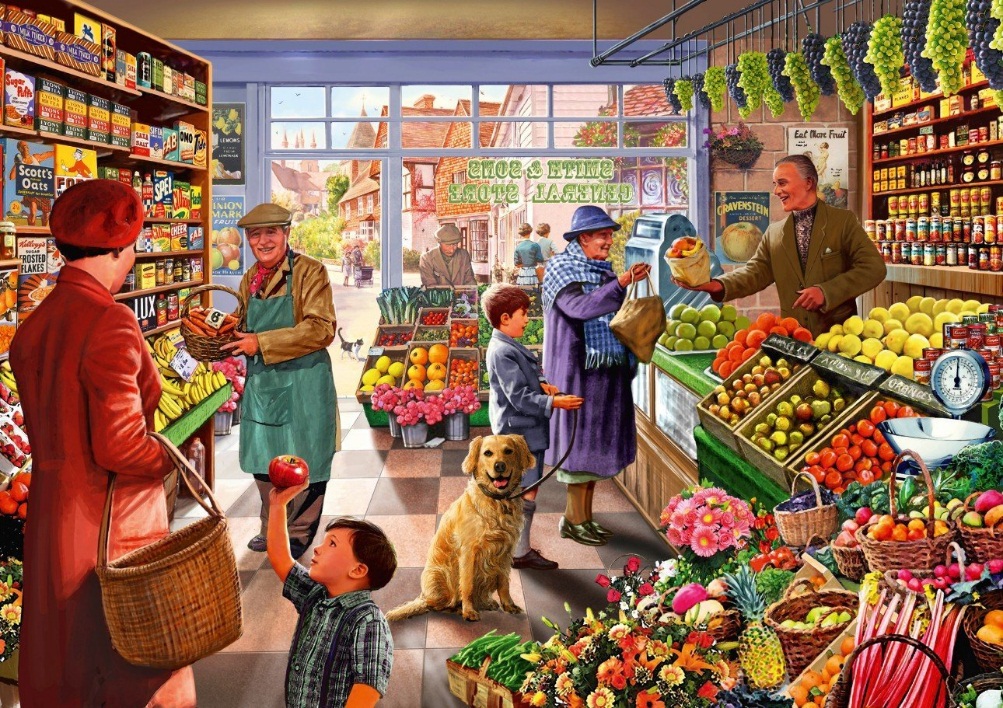 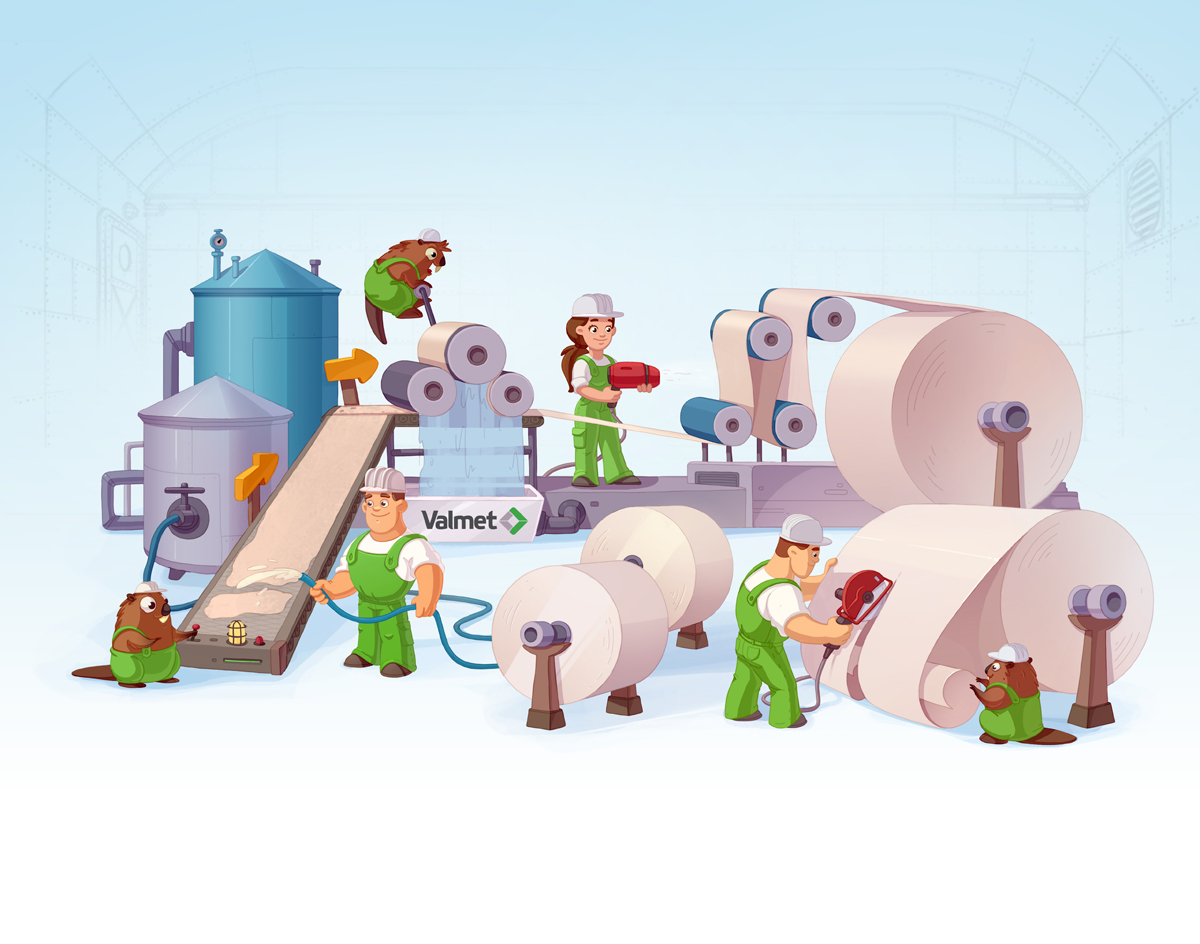 Наступила осень.  Дни стали короче.                                       На дворе быстро темнеет, и в домах зажигают электрический свет.
      Мы очень привыкли к электричеству.  Так просто включить лампочку. И мы часто забываем погасить её. С вами этого не случалось?
      А электричество – это большой труд многих людей. Его нужно беречь. Без электричества будет стоять транспорт, перестанут работать фабрики, заводы, школы и магазины.
      Бережно расходуйте электричество!
Ответь на вопросы.
Какой призыв содержится в тексте?                    Произнесите его с нужной интонацией.
Почему нужно беречь электричество?
Что может случиться, если не будет                           электрической энергии?
Какую оплошность мы часто допускаем? По-
     чему это нельзя делать?
Наступила осень.  Дни стали короче.                                        На дворе быстро темнеет, и в домах зажигают электрический свет.
      Мы очень привыкли к электричеству.  Так просто включить лампочку. И мы часто забываем погасить её. С вами этого не случалось?
      А электричество – это большой труд многих людей. Его нужно беречь. Без электричества будет стоять транспорт, перестанут работать фабрики, заводы, школы и магазины.
      Бережно расходуйте электричество!
к..роче, на дв..ре, т..мнеет,
в д..мах, зажигают, электрический,
    привыкли, просто, лампочку, 
часто погасить, не случалось? 
    электричество - б..льшой, беречь,
без электричества будет стоять
    бережно расходуйте !
о
о
е
о
о
Напиши изложение по плану:
1. Свет в домах.                     
2. Забываем погасить лампочку.
3. Берегите электричество!